:
Visite commentée des vignes  
Et dégustation vin & fromages Normands
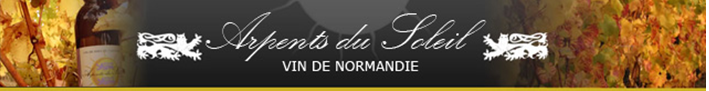 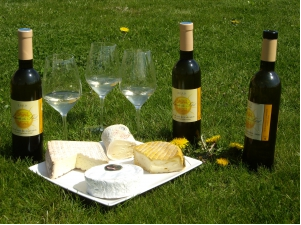 Samedi 18 avril 2015 - 14H30
RESERVEZ VOTRE PLACE :
Adhérents  association : 7 € (1 accompagnant 7 € également)
Non- adhérents : 10 euros
Inscription auprès de 
Patricia NAUDET – bureau IAE CAEN ALUMNI
Durée de la visite : 2H00